Dominance Approach
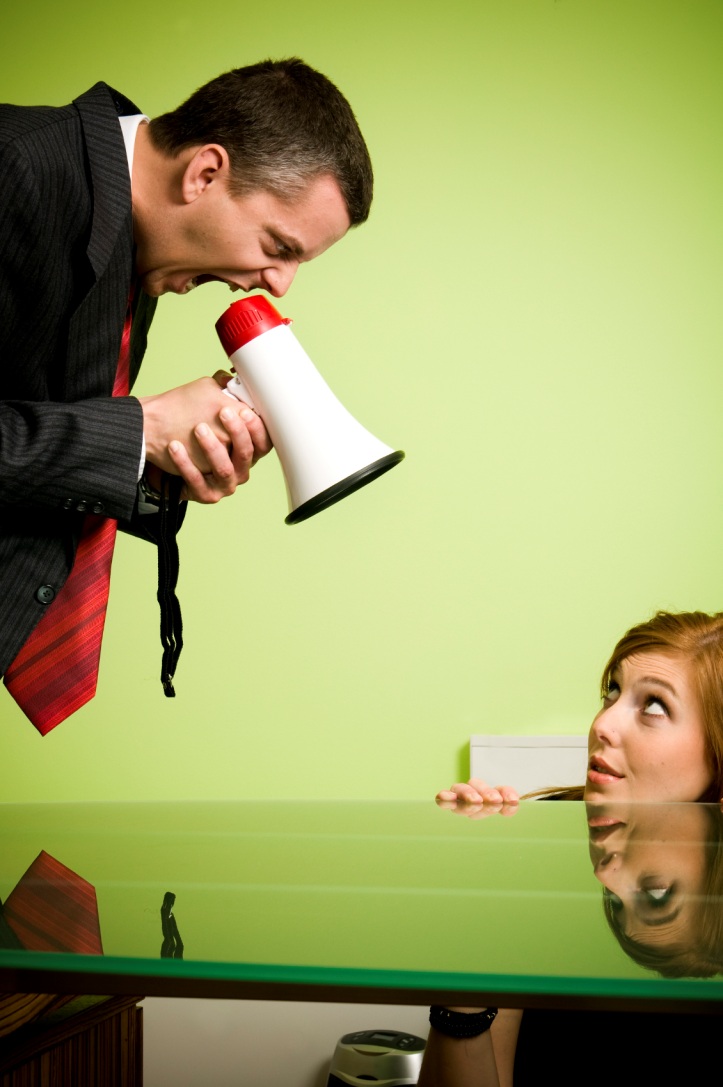 Learning Objectives
To analyse your data in terms of power between speakers

To apply this knowledge to single sex groups

To consider the impact of power in terms of gender in different contexts
Play your recordings…
Do males or females dominate in the recordings?

How do they occupy power over the other participants?
Now consider your single sex group recordings from last lesson…
Who controls the conversation?

What features do you notice they use to gain power?
Key Theorists: Zimmerman and West (1975)
Concluded that 96% of interruptions in mixed-sex conversations were made by males. This was seen as the restricted linguistic freedom of women compared to men. 
Specific language features did not belong to a specific gender, rather to those with power and those without power.
Mock Question
To what extent does context influence the power of its participants? In your answer, make relevant points related to Language and Gender issues. Use your evidence (data recordings) to support your answer and give examples of contextual environments.